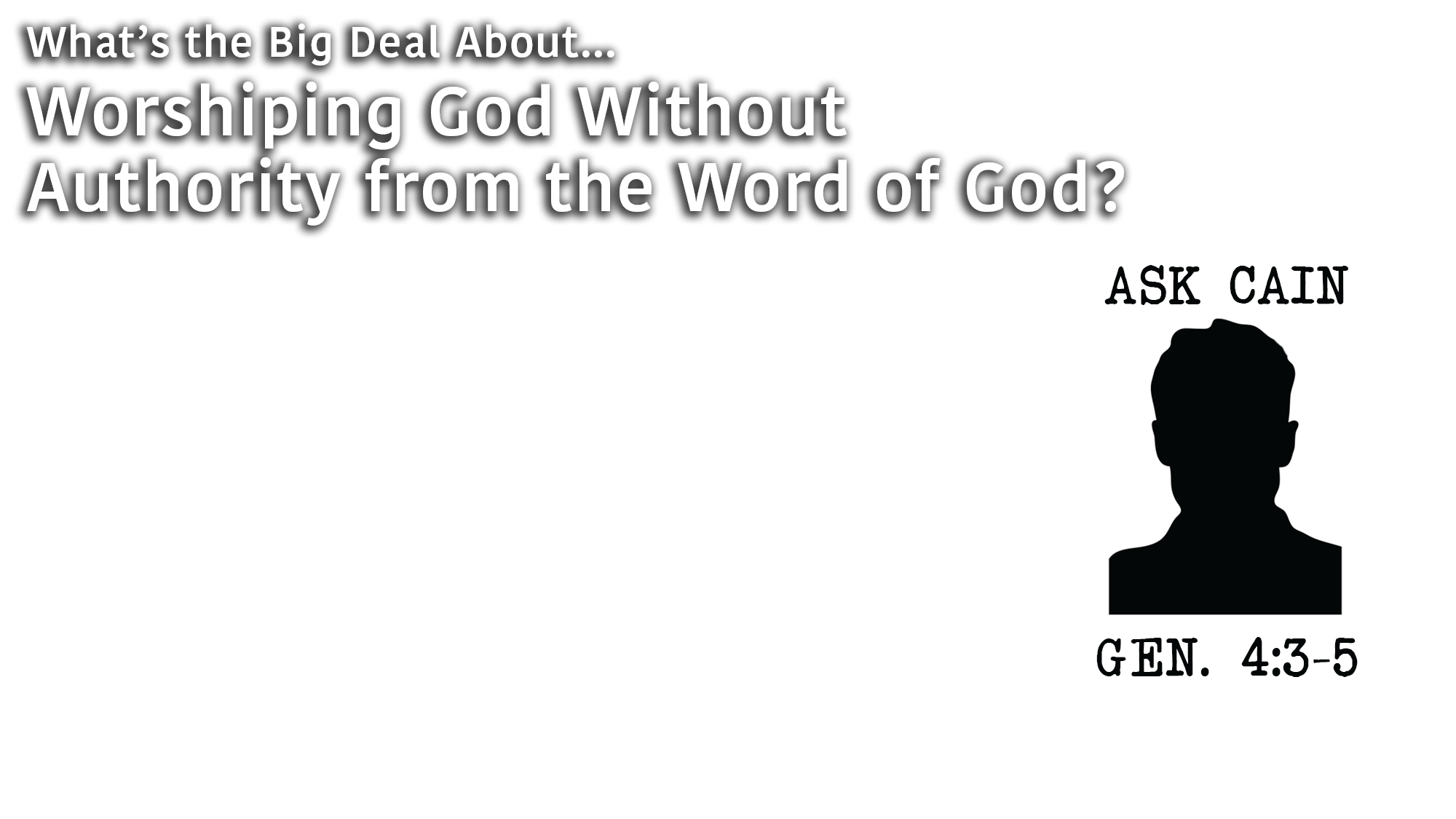 “Faith comes by hearing…the Word of God” (Rom. 10:17)
Abel’s offering was made “by faith” (Heb. 11:4)
By worshiping God according to His Word, Abel’s worship was “respected” by God (Gen. 4:4) and “right” with God (Heb. 11:4)
By not worshiping God according to His Word, Cain was not “right” with God, and “God did not respect Cain and his offering” (Gen. 4:5)
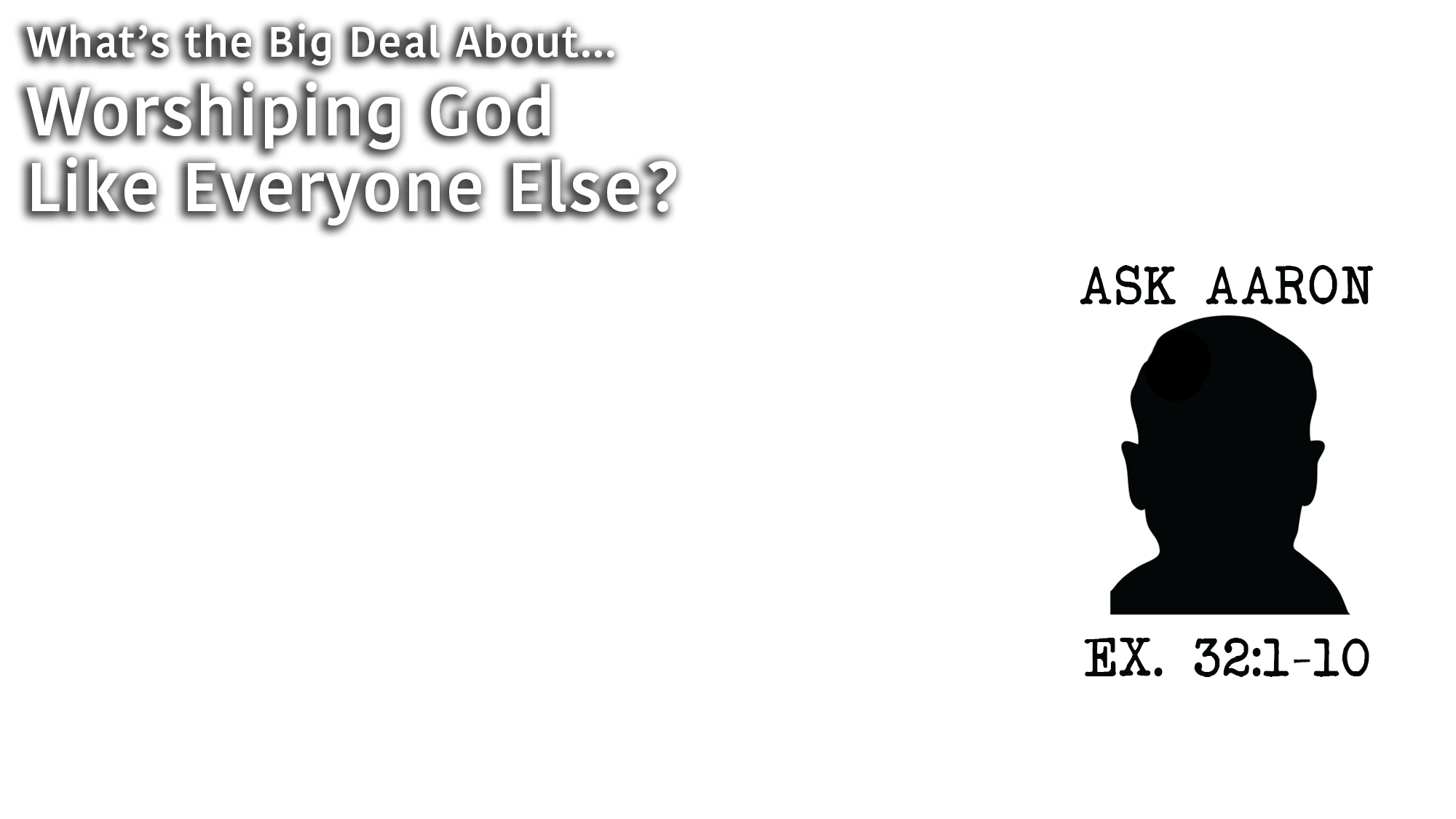 The Israelites had been surrounded by idol worship in Egypt (Ex. 12:12)
The Israelites trusted in the one true God, Jehovah (Ex. 6:6-8; 12:24-28)
The Israelites made an idol, like ones they knew, to worship Jehovah (Ex. 32:1-6)
The wrath of God burned toward those who worshiped like others (Ex. 32:1-10)
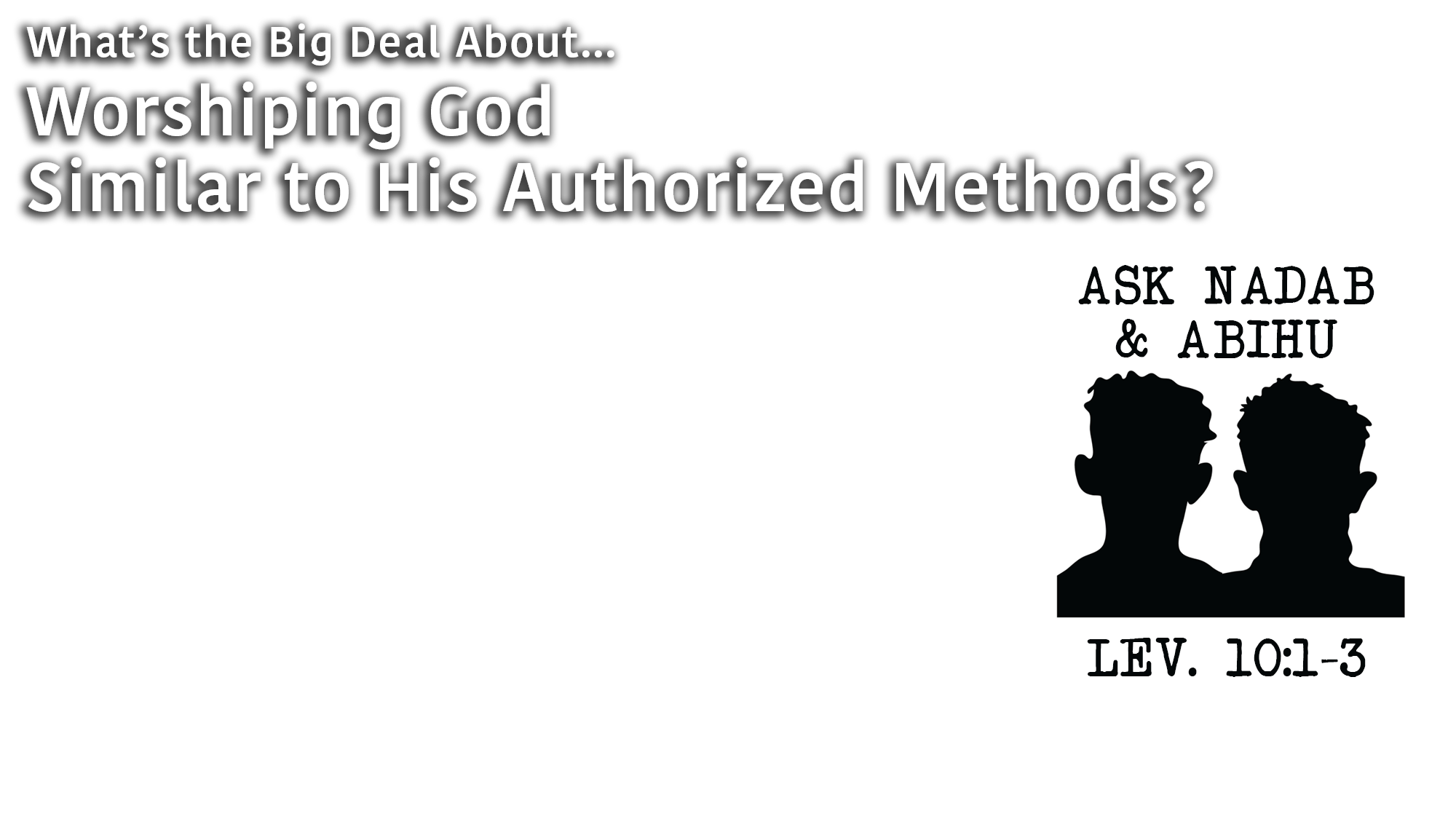 Fire was an integral part of Israel’s worship of God (“fire” 76 times in Leviticus)
A fire was always to be burning on the altar for sacrifices and incense (Lev. 6:13; 1:7-9; 16:12-13)
Nadab and Abihu offered “strange/unauthorized fire” before the Lord (Lev. 10:1-2)
Nadab and Abihu were punished by God for not respecting His holiness and worshiping the Lord in holiness (Lev. 10:2-3)
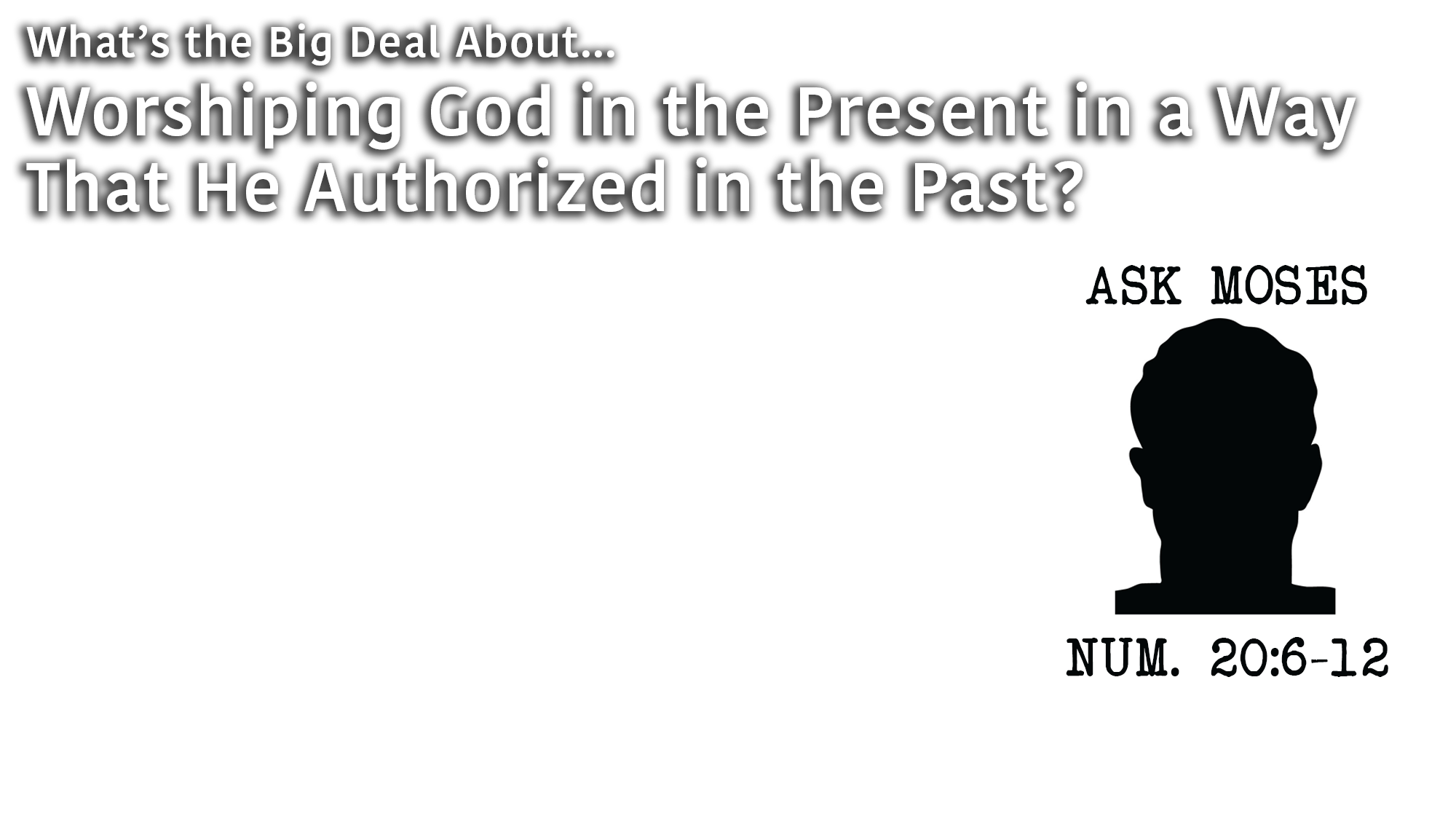 God commanded Moses to strike the rock in Exodus 17:6 (and he did)
40 years later, God commanded Moses to speak to the rock in Numbers 20:8
Moses struck the rock twice rather than speak to it (Num. 20:11)
Moses could not enter the Promised Land because he disobeyed God (Num. 20:12)
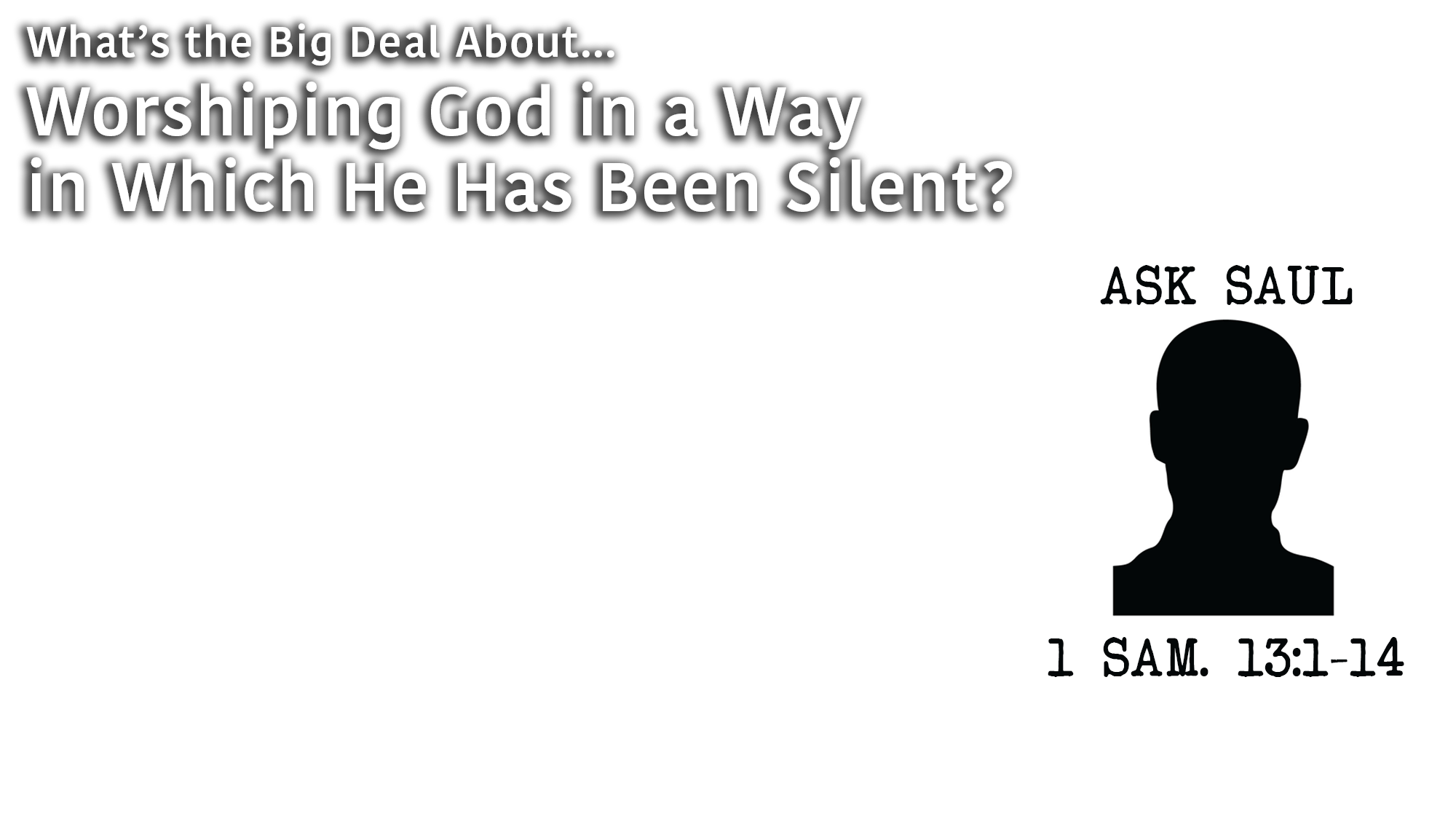 God specified the tribe of Levi to serve as priests (Ex. 28:1-4; 32:26-29; Num. 3:5-13), and He was “silent” regarding the other tribes
Saul was of the tribe of Benjamin (1 Sam. 9:1, 16, 21; 10:20, 21)
Saul “offered a burnt offering” to the Lord (1 Sam. 13:9-14)
By “foolishly…not keeping the commandment of the Lord,” Saul’s kingdom was taken from him (1 Sam. 13:13-14)
We have NO authority to do otherwise!
Worshiping God in ways not authorized in His Word is unacceptable (John 4:24; 17:17)
Worshiping God like everyone else is unacceptable (Matt. 15:8-9; Col. 2:23)
Worshiping God similar to His authorized methods is unacceptable (Gal. 1:6-9)
Worshiping God in the present in a way authorized in the past is unacceptable (Gal. 5:1-4; 3:19-25; Col. 2:14; Heb. 9:15; 10:9)
Worshiping God in a way in which God has been silent is unacceptable (Rev. 22:18-19; 1 Cor. 4:6; Heb. 7:11-14)
Believe Jesus is the Son of God – Acts 16:31
Repent of your sins and turn toward God – Acts 3:19
Confess your faith in Jesus Christ – Romans 10:9
Be immersed into Christ – Acts 22:16
God will forgive all of your sins – Acts 2:38
God will add you to His church – Acts 2:47
God will enroll you in heaven – Hebrews 12:23
Serve the Lord faithfully, according to His Word – Matthew 25:23